Fiscal Presentation
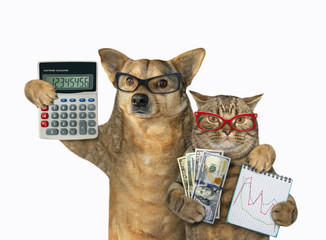 2022
Purchase Orders
P.O.’s must be filled out prior to any purchase
Anyone can fill out a P.O.
All items must be filled out and back-up attached.
A P.O. needs to be signed by a Dept. Director.
Additional Authorized Signature by CEO is needed if purchase is over $3,000.00
Once completed it needs to be brought to fiscal for review.  NO purchase should be made before hand.
Detailed instructions are available in the Fiscal Policy and Procedures Manual.
9/1/2021
9/1/2022
Greater Opportunities
5 West State St.
Binghamton NY 13901
Discount School Supl
PO Box 734309
Chicago, IL 60673
Chenango Office—Danelle Nolan
44 W Main Street
Norwich, NY 13815
999 State St.
Binghamton, NY 13901
1
A1234
Envelopes
$25
$25.
246.99
439.98
Tri-Fold rest mats
2
B9876
2
Ink cartridges
ECONMT10
$150            $300
1
Giant Fishing Set
139.99
139.99
ABCFISH
OR
NOT To Exceed $325.00
Sherri Simmons
$325.00
579.97
RG
RG
Signed by a  Dept. Director
Danelle Nolan (PRINTED)
Dept. Dir 
Initials
Dept. Dir
Initials
Over $500.00 needs prior approval by ED or FD
Signed by Dept. Director
Anything Over $3,000.00 Needs Prior Approval by CEO
By Fiscal Director
Fiscal
Completed By CFO
WHTIE – Fiscal, CANARY – Inventory, PINK – Department Head
Fiscal
9/1/2021
9/1/2022
Greater Opportunities
5 West State St.
Binghamton NY 13901
Visa
 Amazon
Broome Main Office—Scott Derr
5 West State St..
Binghamton, NY  13901
999 State St.
Binghamton, NY 13901
1
A1234
Envelopes
$25
$25.
Avery 2” inch binders pk of 4
2
B9876
2
Ink cartridges
79192
$150            $300
Label holders
1
70023
OR
Not to exceed $100.00
NOT To Exceed $325.00
Do not put a total
Sherri Simmons
$325.00
RG
RG
Signed by a  Dept. Director
Scott Derr (PRINTED)
Dept. Dir 
Initials
Dept. Dir
Initials
Over $500.00 needs prior approval by ED or FD
Signed by Dept. Director
Anything Over $3,000.00 Needs Prior Approval by CEO
By Fiscal Director
Fiscal
Completed By CFO
WHTIE – Fiscal, CANARY – Inventory, PINK – Department Head
Fiscal
9/1/2019
9/1/2022
Bob Key/ Trustee for Petty Cash
OFB
5 West State St.
Binghamton NY 13901
Alice Smith/ Trustee for
Petty Cash
345 Cave Stone Road
Bedrock, NY 12345
Chenango – Main Office
Alice Smith
999 State St.
Binghamton, NY 13901
FOOD PROJECT SUPPLIES
$25
$25.
Laundry Money – Greene HS Center
$50
$50
Bob Key
$25.00
BD
BD
Signed by a  Dept. Director
$50.00
Alice Smith
Dept. Dir
Initials
Dept. Dir 
Initials
Signed by Dept Director
By Fiscal Director
Fiscal
WHTIE – Fiscal, CANARY – Inventory, PINK – Department Head
Fiscal
Completed by CFO
Mileage Reimbursement & Vehicle Use
If you choose to use your own vehicle and there is an agency vehicle available, it is not a reimbursable expense
If you know of your travel in advance, please make provisions to have a vehicle available
Reimbursable mileage rate is $.625
Ensure your registrations & insurance cards are available and up to date
Mileage Ck’s are issued when a minimum of $20 has been met and are processed on a non payroll week.
Dan Adams
EHS
44 West Main St., Norwich NY 13815
8/1/22
Office pick up Credit Card
6120 Cty Rd. 32 
Norwich NY 13815
75144
75146
2
Food shopping at Walmart
44 West Main St., Norwich NY 13815
5369 St. Hwy 12 Norwich NY 13815
8/1/22
75146
75149
3
Return Credit Card at Office
5369 St. Hwy 12 Norwich NY 13815
44 West Main St., Norwich NY 13815
8/1/22
75149
2
75151
44 West Main St., Norwich NY 13815
Return to Center w/ food
6120 Cty Rd. 32 
Norwich NY 13815
2
75153
8/1/22
75151
500 Apple St., Norwich NY 13815
6120 Cty Rd. 32 
Norwich NY 13815
75610
10
75600
8/8/22
Home Visit
500 Apple St., Norwich NY 13815
6120 Cty Rd. 32 
Norwich NY 13815
10
8/8/22
75610
75620
Return to Center
8/24/22
Dan Adams
8/26/22
Dates on sheet need to all  be in same month.
Mary Smith
29
18.13
Gas Cards
Each company vehicle has its own fuel card
Your Existing codes still apply for each card
Please E-mail Monica at mstephen@greaterops.org if you do not remember it.  For new staff your code is your employee ID#.
The card is allowed for gas only
DO NOT SHARE YOUR CODES
Need to send receipts to fiscal weekly, with name on back of receipt.
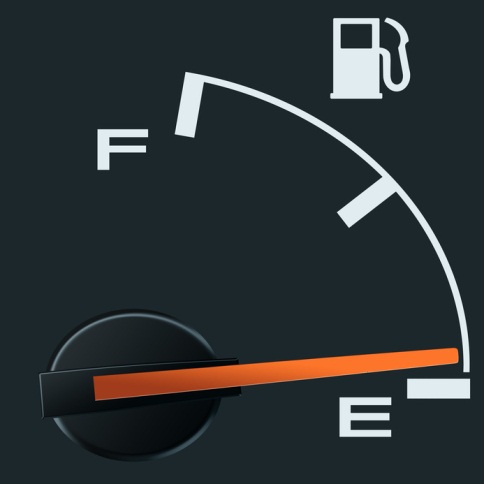 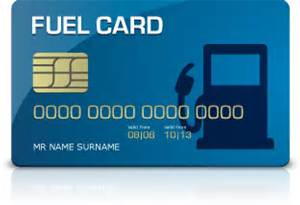 Fiscal Policies and Procedures
The Fiscal Policies and Procedures can be found on the G-Drive:/Fiscal Policies & Procedures/Greater Ops Fiscal Procedure
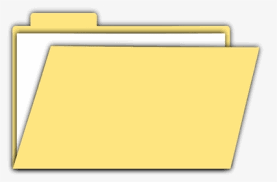 Thank you!
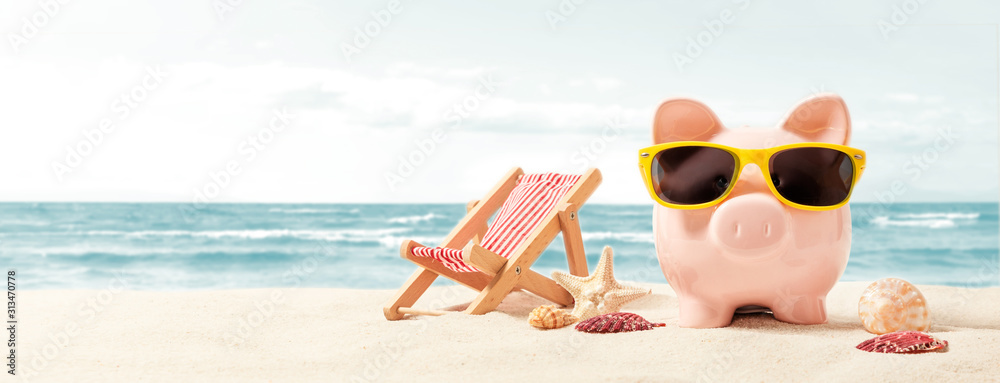